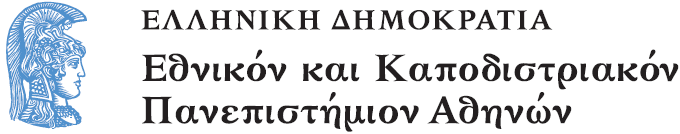 Το Εικονογραφημένο Βιβλίο στην Προσχολική Εκπαίδευση
Ενότητα 4.4: Αρχιτεκτονική και Εικονογραφημένο Βιβλίο

Αγγελική Γιαννικοπούλου
Τμήμα Εκπαίδευσης και Αγωγής στην Προσχολική Ηλικία (ΤΕΑΠΗ)
Διδακτική Πρακτική
Διδακτική πρακτική:
Έφη Χολέβα, Ανδρούλα Χριστοδούλου.
Θέμα: Σπίτια πάνω σε ξυλοπόδαρα ή αλλιώς τα λιμνόσπιτα.
Βιβλίο: Puybaret, Éric. Τα κόκκινα ξυλοπόδαρα / Eric Puybaret · μετάφραση Μαρία Αγγελίδου · εικονογράφηση Eric Puybaret. - Αθήνα : Αίσωπος, 2013.
[1]
Ανάγνωση του βιβλίου
Διαβάσαμε το βιβλίο «Τα κόκκινα ξυλοπόδαρα».
[1]
Κατασκευή: Ξυλοπόδαρα (1/2)
Μαζί με τα παιδιά κατασκευάσαμε ξυλοπόδαρα για όλους μας.
Υλικά: 
αλουμινένιες συσκευασίες καφέ, 
σχοινί, 
χαρτί του μέτρου.
Κατασκευή: Ξυλοπόδαρα (2/2)
Αφού ολοκληρώθηκε, περνάμε τα σκοινιά. 
Τα ξυλοπόδαρα είναι έτοιμα. Αρχίζει η εξάσκηση.
Προβολή βίντεο
Συζητήσαμε για τα σπίτια με ξυλοπόδαρα, δηλαδή για τα λιμνόσπιτα. 
Τα παιδιά είδαν σχετικό βίντεο για την Ταϋλάνδη.
[2]
Κατασκευή: Σπίτια (1/4)
Κατασκευή της δικής μας πόλης μέσα στο νερό.
Υλικά: χαρτόνι λευκό, υλικά διακόσμησης, κόλλα, ξύλινα καλαμάκια, πλαστελίνη, ένας μεγάλος κουβάς, τέμπερες.
Κατασκευή: Σπίτια (2/4)
Διαδικασία κατασκευής: Σε κάθε παιδί δόθηκε ένα κομμάτι λευκό χαρτόνι έτοιμο κομμένο σε πατρόν που να δημιουργεί κύβο.Το διακόσμησε και δίπλωσε το σπίτι του. Με τη βοήθειά μας πέρασε στις τέσσερις γωνίες του κύβου από ένα ξύλινο καλαμάκι.
Κατασκευή: Σπίτια (3/4)
Όταν τα σπίτια ήταν έτοιμα δόθηκε στο κάθε παιδί ένα κομμάτι πλαστελίνη προκειμένου να φτιάξει τη βάση του σπιτιού του. 
Τα παιδιά κάθονται σε κύκλο, κρατούν την κατασκευή τους και ένα-ένα σηκώνεται και τοποθετεί το σπίτι του στη λεκάνη, η οποία βρίσκεται στο κέντρο του κύκλου.
Κατασκευή: Σπίτια (4/4)
Όταν όλα τα σπίτια είναι μέσα στη λεκάνη, ρίχνουμε νερό και χρώματα τέμπερας μέσα σε αυτό! 
Τα παιδιά αποφασίζουν και το όνομα της λιμνούπολής τους:
«ΧΡΩΜΑΤΙΣΤΑ ΝΕΡΑ».
Κατασκευή: Έπιπλα (1/2)
Μετά τα παιδιά αποφασίζουν να κάνουν και έπιπλα με βασικό μοτίβο τα ξυλοπόδαρα.
Κατασκευή: Έπιπλα (2/2)
Τα τοποθετούν σε σπίτια που έχουν φτιάξει από χαρτόκουτα.
Το τελικό αποτέλεσμα
Χρηματοδότηση
Το παρόν εκπαιδευτικό υλικό έχει αναπτυχθεί στο πλαίσιο του εκπαιδευτικού έργου του διδάσκοντα.
Το έργο «Ανοικτά Ακαδημαϊκά Μαθήματα στο Πανεπιστήμιο Αθηνών» έχει χρηματοδοτήσει μόνο την αναδιαμόρφωση του εκπαιδευτικού υλικού. 
Το έργο υλοποιείται στο πλαίσιο του Επιχειρησιακού Προγράμματος «Εκπαίδευση και Δια Βίου Μάθηση» και συγχρηματοδοτείται από την Ευρωπαϊκή Ένωση (Ευρωπαϊκό Κοινωνικό Ταμείο) και από εθνικούς πόρους.
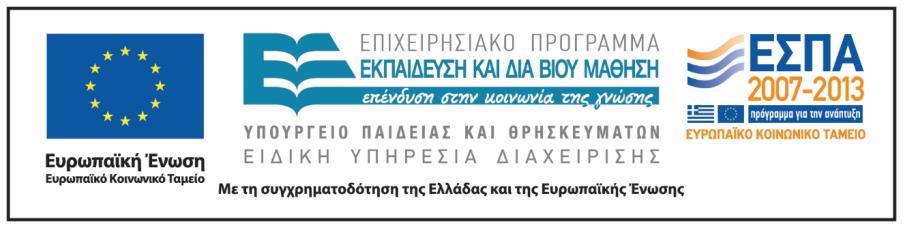 Σημειώματα
Σημείωμα Ιστορικού Εκδόσεων Έργου
Το παρόν έργο αποτελεί την έκδοση 1.0.
Σημείωμα Αναφοράς
Copyright Εθνικόν και Καποδιστριακόν Πανεπιστήμιον Αθηνών, Αγγελική Γιαννικοπούλου 2015. Έφη Χολέβα, Ανδρούλα Χριστοδούλου, Αγγελική Γιαννικοπούλου. «Το Εικονογραφημένο Βιβλίο στην Προσχολική Εκπαίδευση. Αρχιτεκτονική και Εικονογραφημένο Βιβλίο. Τα κόκκινα ξυλοπόδαρα». Έκδοση: 1.0. Αθήνα 2015. Διαθέσιμο από τη δικτυακή διεύθυνση: http://opencourses.uoa.gr/courses/ECD5/.
Σημείωμα Αδειοδότησης
Το παρόν υλικό διατίθεται με τους όρους της άδειας χρήσης Creative Commons Αναφορά, Μη Εμπορική Χρήση Παρόμοια Διανομή 4.0 [1] ή μεταγενέστερη, Διεθνής Έκδοση. Εξαιρούνται τα αυτοτελή έργα τρίτων π.χ. φωτογραφίες, διαγράμματα κ.λπ.,  τα οποία εμπεριέχονται σε αυτό και τα οποία αναφέρονται μαζί με τους όρους χρήσης τους στο «Σημείωμα Χρήσης Έργων Τρίτων».
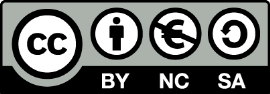 [1] http://creativecommons.org/licenses/by-nc-sa/4.0/ 

Ως Μη Εμπορική ορίζεται η χρήση:
που δεν περιλαμβάνει άμεσο ή έμμεσο οικονομικό όφελος από τη χρήση του έργου, για τον διανομέα του έργου και αδειοδόχο.
που δεν περιλαμβάνει οικονομική συναλλαγή ως προϋπόθεση για τη χρήση ή πρόσβαση στο έργο.
που δεν προσπορίζει στον διανομέα του έργου και αδειοδόχο έμμεσο οικονομικό όφελος (π.χ. διαφημίσεις) από την προβολή του έργου σε διαδικτυακό τόπο.

Ο δικαιούχος μπορεί να παρέχει στον αδειοδόχο ξεχωριστή άδεια να χρησιμοποιεί το έργο για εμπορική χρήση, εφόσον αυτό του ζητηθεί.
Διατήρηση Σημειωμάτων
Οποιαδήποτε αναπαραγωγή ή διασκευή του υλικού θα πρέπει να συμπεριλαμβάνει:
το Σημείωμα Αναφοράς,
το Σημείωμα Αδειοδότησης,
τη δήλωση Διατήρησης Σημειωμάτων,
το Σημείωμα Χρήσης Έργων Τρίτων (εφόσον υπάρχει),
μαζί με τους συνοδευτικούς υπερσυνδέσμους.
Σημείωμα Χρήσης Έργων Τρίτων
Το Έργο αυτό κάνει χρήση των ακόλουθων έργων:
Εικόνα 1: Εξώφυλλο του βιβλίου «Τα κόκκινα ξυλοπόδαρα» / Eric Puybaret · μετάφραση Μαρία Αγγελίδου · εικονογράφηση Eric Puybaret. - Αθήνα: Αίσωπος, 2013. Biblionet.
Εικόνα 2: Λιμνόσπιτο, CC0 Public Domain, Pixabay.